2023 Mathematics Standards of Learning
Grade 1
Overview of Revisions from 2016 to 2023
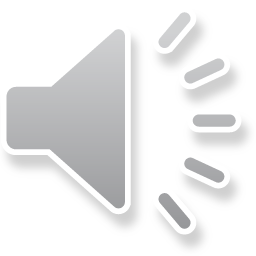 [Speaker Notes: Welcome to the Grade 1 presentation focused on the 2023 Mathematics Standards of Learning. The Proposed 2023 Mathematics Standards of Learning (SOL) were approved by the Board of Education on August 31, 2023.]
Purpose
Overview of the 2023 Mathematics Standards of Learning
Highlight information in the Standards (including the Knowledge and Skills)
Referenced documents available at the Virginia Department of Education 2023 Mathematics Standards of Learning webpage.
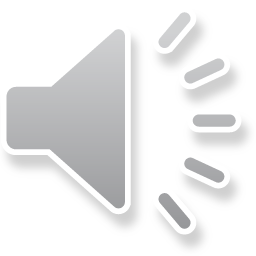 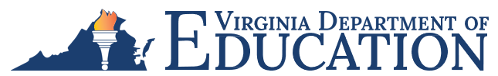 [Speaker Notes: The purpose of this presentation is to provide a comparison of the 2016 mathematics standards of learning and the 2023 mathematics standards of learning and to highlight changes in the knowledge and skills.]
Agenda
2023 Mathematics Standards of Learning Focus
Standards of Learning Supporting Documents
Standards of Learning Document
Overview of Revisions (2016 to 2023 Mathematics Standards of Learning) document 
Comparison of 2016 to 2023 Standards
Number and Number Sense
Computation and Estimation
Measurement and Geometry
Probability and Statistics
Patterns, Functions, and Algebra
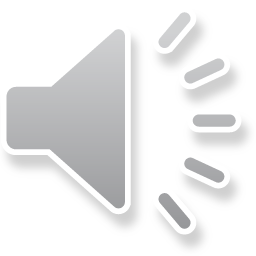 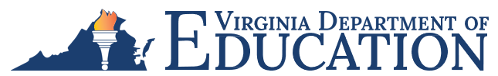 [Speaker Notes: During this presentation, information will be shared regarding the 2023 Mathematics Standards of Learning documents that are currently available and the focus of the 2023 standards. Then a detailed comparison of the 2016 standards to the newly adopted 2023 standards will be provided.]
2023 Mathematics Standards of Learning Focus
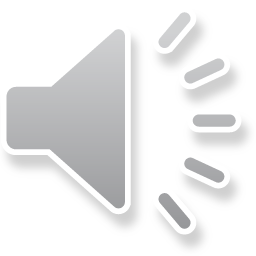 4
[Speaker Notes: The focus of the 2023 Mathematics Standards of Learning are included in the following slides.]
2023 Standards of Learning Focus
The Mathematics Standards of Learning:
Include challenging mathematics content;
Reinforce foundational mathematics skills;
Support the application of mathematical concepts; and
Build coherently in complexity across grade levels.
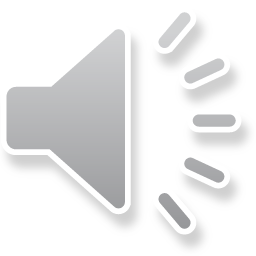 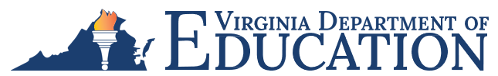 [Speaker Notes: The mathematics standards of learning include challenging mathematics content, reinforce foundational mathematics skills, support the application of mathematical concepts, and build coherently in complexity across grade levels.]
2023 Mathematics SOL Guiding Principles
Raise the Floor; Remove the Ceiling
Ensure Every Student Builds Strong Mathematics Foundational Skills
Master Critical Content
Integrate Mathematics Across All Content Areas
Prepare Teachers to Teach Mathematics Accurately and Effectively
Apply Mathematics to Better Use Technology
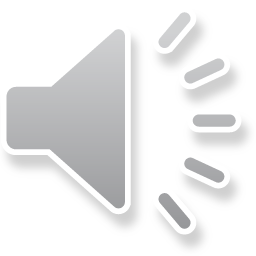 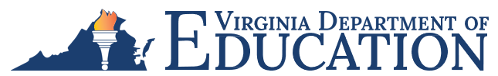 [Speaker Notes: There are six Guiding Principles included in the Virginia’s 2023 Mathematics Standards of Learning document that represent the values and beliefs upon which the revised standards were created. Preparing Virginia’s students to pursue higher education, to compete in a modern workforce, and to be informed citizens requires rigorous mathematical knowledge and skills. Students must gain an understanding of fundamental ideas in number sense, computation, measurement, geometry, probability, data analysis and statistics, and algebra and functions, and they must develop proficiency in mathematical skills. The six guiding principles are as follows:

Raise the Floor; Remove the Ceiling:  
Ensure Every Student Builds Strong Mathematics Foundational Skills:  
Master Critical Content:  
Integrate Mathematics Across All Content Areas:  
Prepare Teachers to Teach Mathematics Accurately and Effectively:  
Apply Mathematics to Better Use Technology:]
Mathematics Process Goals for Students
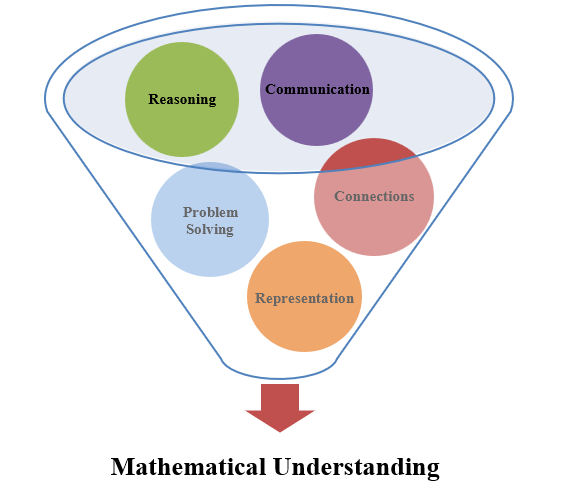 The content of the mathematics standards is intended to support the five process goals for students.
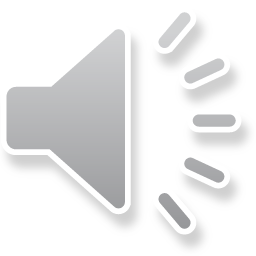 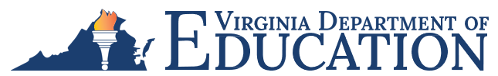 [Speaker Notes: The 2023 Mathematics Standards of Learning foster the application of the five mathematical process goals including reasoning, communication, problem solving, connections, and representation, and set students up to recognize and see mathematics in real-world applications.  These processes support students in building understanding of mathematics.]
Standards of Learning Supporting Documents
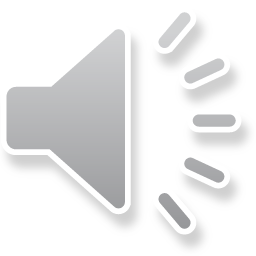 8
[Speaker Notes: Virginia Department of Education documents supporting the transition to the 2023 Mathematics Standards of Learning will now be shared. Additional resources supporting the implementation of the 2023 Mathematics Standards of Learning will be made available on the VDOE Mathematics SOL website.]
Standards Document
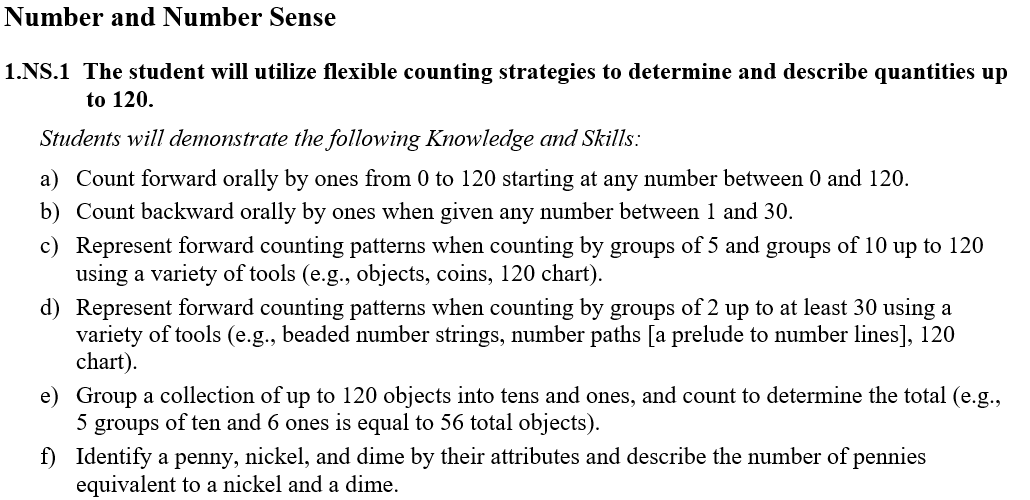 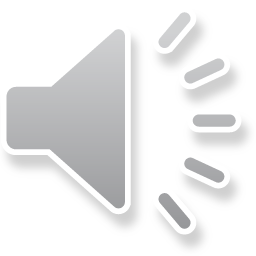 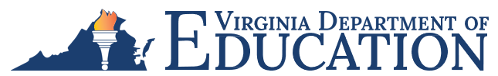 [Speaker Notes: The 2023 Mathematics Standards of Learning Document includes the standards and the knowledge and skills associated with each standard. This slide shows an example from the Grade 1 Standards Document.]
Changes to Numbering of the SOL
Third SOL within this strand
Grade
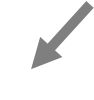 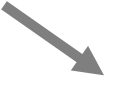 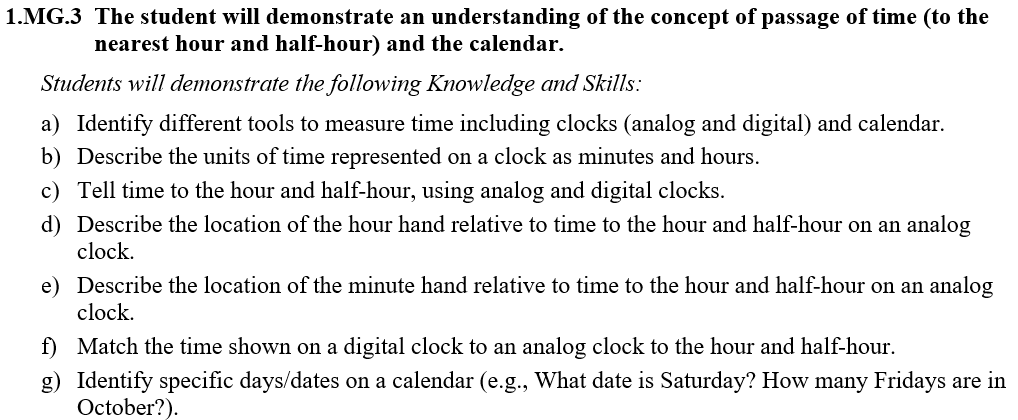 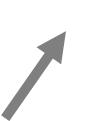 Measurement & Geometry Strand
KEY:  NS = Number and Number Sense; CE = Computation and Estimation; MG = Measurement and Geometry; PS = Probability and Statistics; PFA = Patterns, Functions, and Algebra
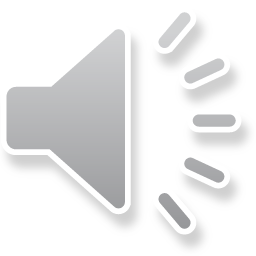 [Speaker Notes: The new numbering system for the standards makes it clear within which strand a standard exists. For instance, the sample shown on the screen highlights 1.MG.3.  The number one indicates the grade level; MG indicates the Measurement and Geometry Strand; and 3 indicates that this is the third standard of learning in this strand.  The key shown at the bottom of the screen provides the abbreviations for each of the strands.]
Overview of Revisions (2016 to 2023 Mathematics Standards of Learning) document
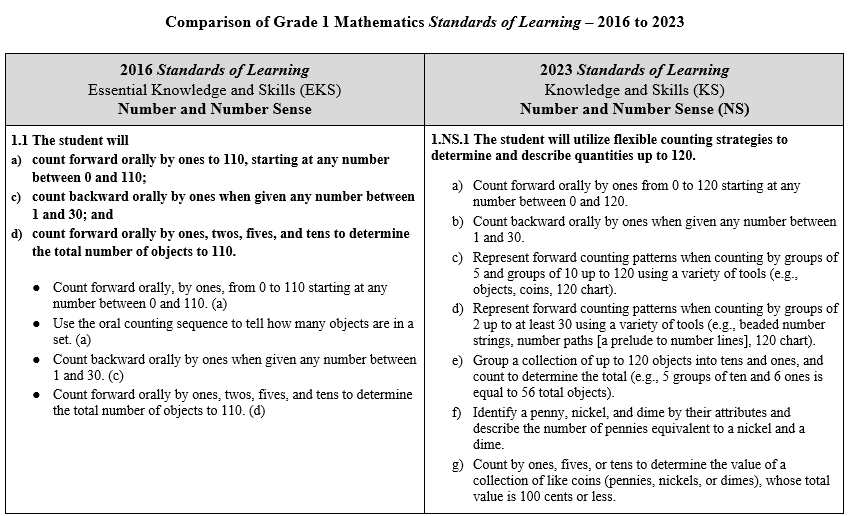 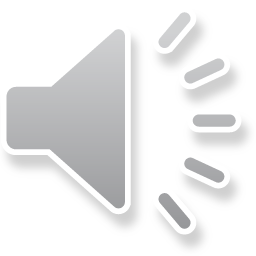 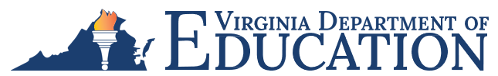 [Speaker Notes: An Overview of Revisions document has been created for each grade or course.  This presentation provides a detailed comparison between the 2016 Standards of Learning and the 2023 Standards of Learning and is based upon the Overview of Revisions document.]
Overview of Revisions- Summary of Changes (1 of 2)
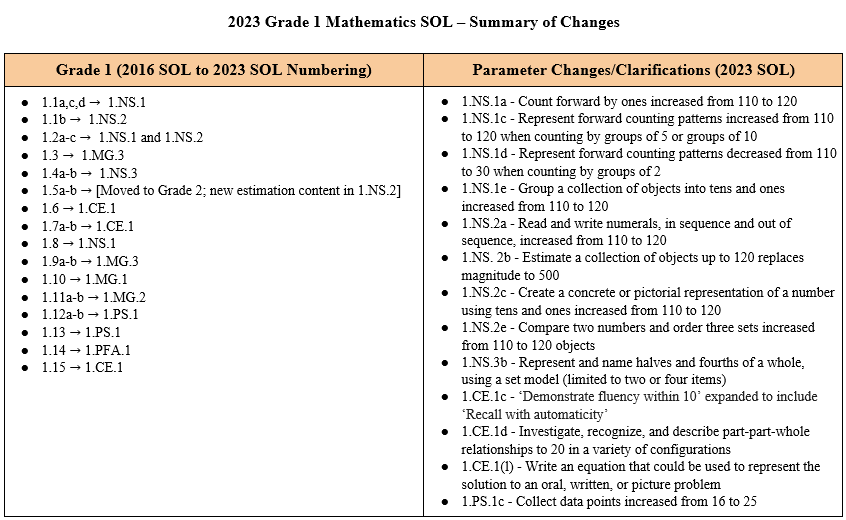 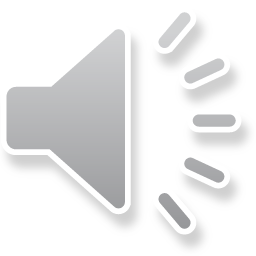 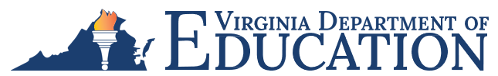 [Speaker Notes: At the end of the Overview of Revisions document there is a summary of changes table. One section of the table provides an overview of the changes to the numbering of the standards. Another section provides information regarding the prominent parameter changes and clarifications. Parameter changes and clarifications might be related to an increase or decrease in the limiters of the standards or the knowledge and skills; but might also be related to the depth of understanding of the content or scope of the content.]
Overview of Revisions- Summary of Changes (2 of 2)
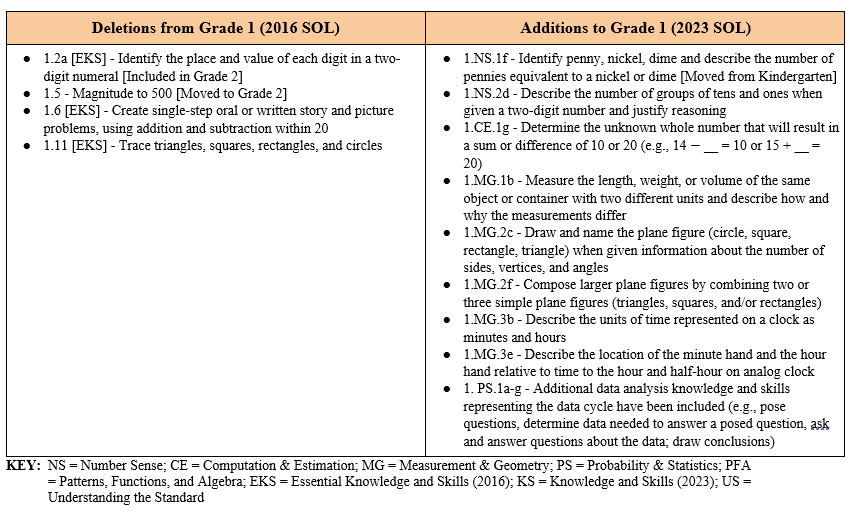 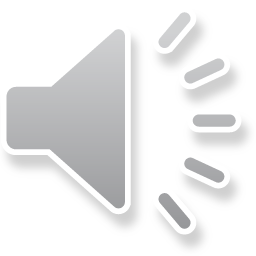 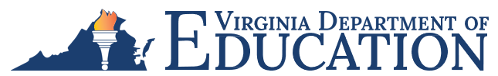 [Speaker Notes: The other two sections of the table include deletions from 2016 standards and addition of content to the 2023 standards.]
Comparison of 2016 Mathematics SOL to 2023 Mathematics SOL
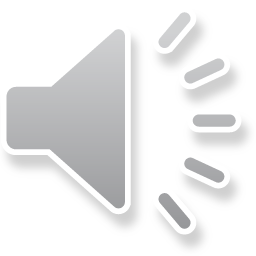 [Speaker Notes: During the remainder of the presentation, we will take a closer look at the revisions to the 2016 standards that resulted in the new 2023 standards.]
Number & Number Sense
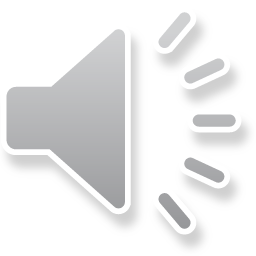 [Speaker Notes: Let’s take a look at the Number and Number Sense Strand.]
Standard 1.1a,c,d (2016) - Standard 1.NS.1 (2023)
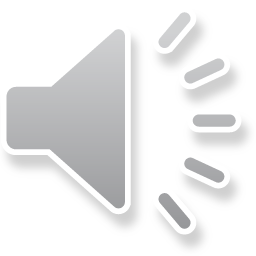 Revisions:
Count forward orally by ones increased from 110 to 120
Represent forward counting patterns decreased from 110 to 30 when counting by groups of 2  
Represent forward counting patterns increased from 110 to 120 when counting by groups of 5 or groups of 10 
Group a collection of objects by tens and ones increased from 110 to 120
[Speaker Notes: Throughout this presentation red text in the 2023 column indicates a parameter change or addition to the content at this level. Red text in the 2016 column provides notes about where content may have been moved or deleted. You will also see symbols that indicate content that is NEW to the grade level or course.

SOL 1.1a, c and d have become 1.NS.1.

1.NS.1 includes several parameter changes -- Counting forward orally by ones has been increased from 110 to 120.  Students should be able to count forward starting at any number between 0 and 120.
Represent forward counting patterns by groups of 5 and groups of 10 has increased from 110 to 120.   The expectation for representing skip counting by two is limited to a total number of objects up to 30.  When representing skip counting it is recommended that tools, such as objects, coins, number paths, beaded number strings, and 120 charts be used to support student understanding of these standards.  Students should also be able to group a collection of up to 120 objects into tens and ones and counting the groups of tens and ones in order to determine the total.]
Standard 1.1b and 1.2a-c (2016) - Standard 1.NS.2 (2023)
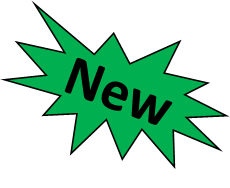 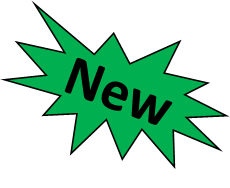 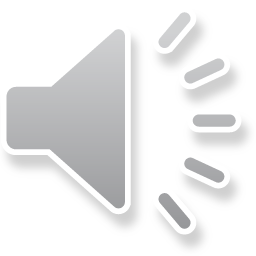 Revisions:
Read and write numerals, in sequence and out of sequence increased from 110 to 120
Estimate a collection of objects up to 120 replaces magnitude to 500
Create a concrete or pictorial representation of a number using tens and ones increased from 110 to 120 
Describe the number of groups of tens and ones when given a  two-digit number and justify reasoning
[Speaker Notes: SOL 1.1b and SOL 1.2a, b, and c have become SOL1.NS.2.

The expectations for representing, comparing and ordering quantities increased from 110 to 120.  Students are expected to estimate a collection of up to 120 objects and to justify the reasonableness of an answer.  This replaces the former magnitude standards for Grade 1 and brings the expectation for estimation in line with the number of objects students are working with at this level. The parameters around the place value understanding have been expanded from the 2016 expectation where students were to identify the number of tens and ones that can be made from any number to 100 to the 2023 expectation where they will create a concrete or pictorial representation of a number  and describe the number of groups of tens and ones when given a two-digit number as well as justify their reasoning.]
Standard 1.2 (2016) - Standard 1.NS.2 (2023)
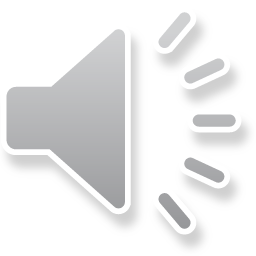 Revisions:
Compare two numbers and order three sets increased from 110 to 120 objects
Identify the place and value of each digit in a two-digit numeral has been removed
[Speaker Notes: In SOL 1.NS.2, comparing and ordering numbers increased from 110 to 120 objects.
Students will compare two numbers between 0-120 represented pictorially or with concrete objects, using the words greater than, less than, or equal to.  Students are not expected to use the symbols for greater than, less than, or equal until second grade.  When ordering sets of objects, the number of sets continue to be limited to three, with each set containing up to 120 objects.  Identifying the place and value of each digit in a two-digit numeral has been removed from Grade 1 and is included in Grade 2.]
Standard 1.3 (2016) - Standard 1.MG.3 (2023)
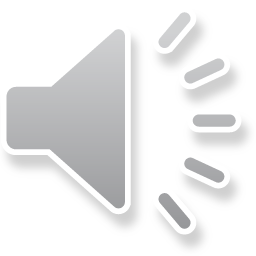 Revisions:
Ordinal Numbers  moved to 1.MG.3h,i  incorporating this language with study of time and calendar
[Speaker Notes: For SOL1.3, note that the ordinal numbers first through tenth are now embedded in SOL1.MG.3 which focuses on time and calendar.  In 1.MG.3h and i, ordinal numbers first through tenth are used to describe the relative position of specific days and dates on a calendar.]
Standard 1.4 (2016) - Standard 1.NS.3 (2023)
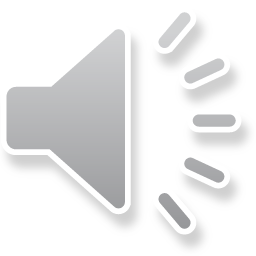 Revisions:
Represent equal shares of a whole with two or four sharers
Represent and name halves and fourths of a whole, using a set model (limited to two or four items)
[Speaker Notes: SOL 1.4 is now SOL1.NS.3.
In the 2023 standards, greater emphasis was placed on the development of conceptual understanding of fractions through representing and solving contextual problems that involve equal sharing with two or four sharers with the region/area model and the set model limited to two or four items.  Young children intuitively understand equal sharing problems based on their experiences sharing objects with siblings or friends.  Students should describe and justify how shares are equal pieces or equal parts of the whole.  While students should use the vocabulary for halves and fourths they are not expected to use fraction notation at this level.  Note that in the 2023 standards, the topic of fractions is not introduced until Grade 1, as the Kindergarten SOLs no longer include a fraction standard.]
Standard 1.5 (2016) - Standard 2.NS.2 (2023)
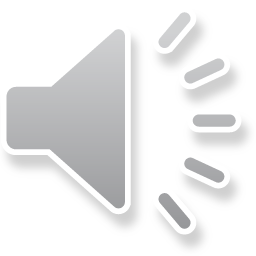 Revisions:
Magnitude to 500 [Moved to Grade 2]
[Speaker Notes: SOL 1.5 Magnitude has been moved to Grade 2 since the Number and Number Sense standard at that level extends to 1,000.  New estimation content for Grade 1 is embedded in SOL 1.NS.2b – students will estimate the number of objects (up to 120) in a given collection and justify the reasonableness of an answer.]
Computation & Estimation
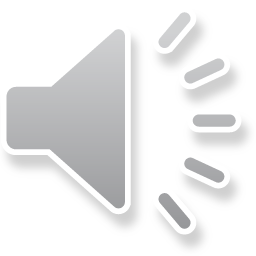 [Speaker Notes: We will now take a look at the Computation and Estimation Strand.]
Standard 1.6 (2016) – Standard 1.CE.1 (2023)
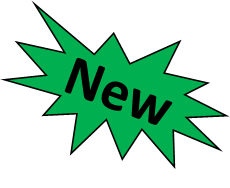 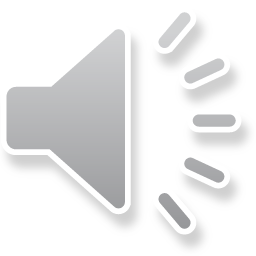 Revisions:
Create single-step oral or written story and picture problems, using addition and subtraction within 20 has been removed
Represent, solve, and justify solutions to single-step addition and subtraction problems
Determine the unknown whole number that will result in a sum or difference of 10 or 20 (e.g., 14 - __ = 10 or 15 + __ = 20)
[Speaker Notes: The content of SOL 1.6 (Problem Solving with Addition and Subtraction), 1.7 (Fluency with Addition and Subtraction to 10), and 1.15 (Equality) has become SOL 1.CE.1.  Creating single step oral or written story and picture problems, using addition and subtraction within 20 has been removed from the 2023 standards.  In this standard, students will be expected to justify their solutions to single step problems, including those in context, using addition and subtraction. Determining the unknown number that will result in a sum or difference to 10 or 20 is also included in 1.CE.1g.]
Standard 1.7 (2016) - Standard 1.CE.1 (2023)
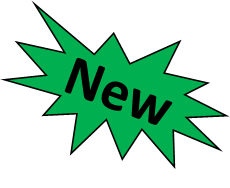 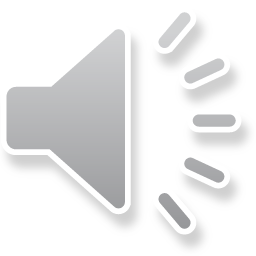 Revisions:
Demonstrate fluency within 10 has been expanded to include ‘Recall with automaticity’
Investigate, recognize, and describe part-part-whole relationships to 20 in a variety of configurations
[Speaker Notes: 1.CE.1 demonstrate fluency has been expanded to include “Recall with Automaticity” addition and subtraction facts within 10.   Also included in 1.CE.1 is investigate, recognize, and describe part-whole relationships to 20 in a variety of configurations.  

SOL 1.15 equality transition to 1.CE.1 h-l will be shown in the Patterns, Functions, and Algebra section of this presentation.]
Measurement and Geometry
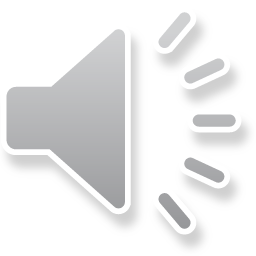 [Speaker Notes: We will now take a look at the Measurement & Geometry strand.]
Standard 1.8 (2016) - Standard 1.NS.1 (2023)
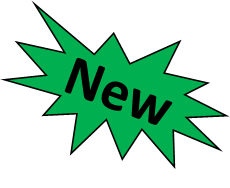 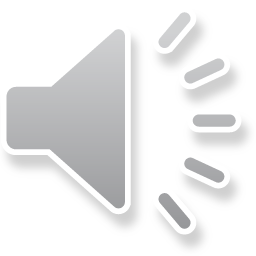 Revisions:
Identify penny, nickel, dime and describe the number of pennies equivalent to a nickel or dime
[Speaker Notes: SOL 1.8 Money is now addressed in the Number Sense Strand, SOL1.NS.1. New to SOL 1.NS.1f is identifying a penny, nickel, and dime by their attributes and describing the number of pennies equivalent to a nickel and dime.  This has been moved from kindergarten to first grade. The content of SOL1.8 has moved to SOL1.NS.1g as counting collections of like coins by nickels supports orally skip counting by 5s and counting by dimes supports orally skip counting by 10s. Counting by ones (pennies), fives (nickels), and tens (dimes) up to 100 cents or less is included in SOL1.NS.1g.]
Standard 1.9 (2016) - Standard 1.MG.3 (2023)
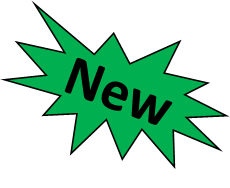 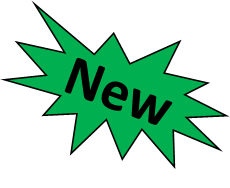 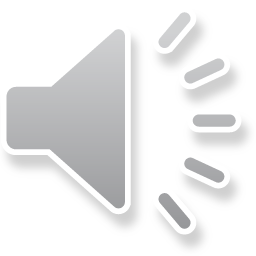 Revisions:
Describe the units of time represented on a clock as minutes and hours 
Describe the location of the minute hand and the hour hand relative to time to the hour and half-hour on analog clock
[Speaker Notes: SOL 1.9 content is now located in SOL1.MG.3.  New additions to the time and calendar standard in Grade 1 include describing the units of time represented on a clock as minutes and hours and describing the location of the hour and minute hand relative to time to the hour and half-hour on an analog clock.]
Standard 1.10 (2016) - Standard 1.MG.1 (2023) - 1 of 2
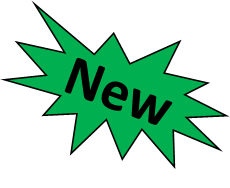 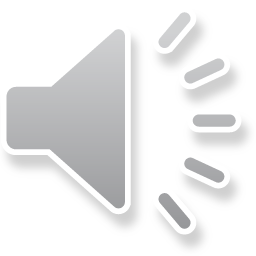 Revisions:
Measure the length, weight, or volume of the same object or container with two different units and describe how and why the measurements differ
[Speaker Notes: SOL 1.10 is now SOL1.MG.1 - An addition to the 2023 standards is 1.MG.1b, where students are expected to measure the length, weight, or volume of the same object or container with two different units and describe how and why the measurements differ.  An example would be measuring the length of their desk using unit cubes and then measuring it with paper clips; they then would explain why the number of units differ. The paper clip for instance is larger than a unit cube and therefore it takes fewer paper clips to measure the length of the desk.  The remaining content from SOL 1.10 is shown on the following slide.]
Standard 1.10 (2016) - Standard 1.MG.1 (2023) - 2 of 2
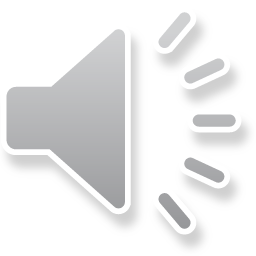 Revisions:
Measure the length, weight, or volume of the same object or container with two different units and describe how and why the measurements differ
[Speaker Notes: No additional edits have been made to SOL 1.10.]
Standard 1.11 (2016) - Standard 1.MG.2 (2023)  - 1 of 2
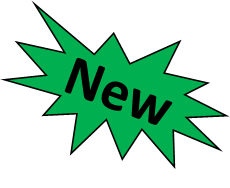 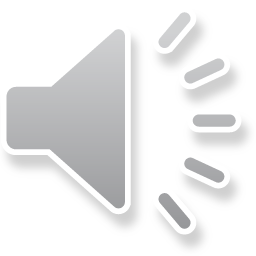 Revisions:
Trace triangles, squares, rectangles, and circles has been deleted
Draw and name the plane figure (circle, square, rectangle, triangle) when given information about the number of sides, vertices, and angles
[Speaker Notes: SOL 1.11 has become SOL 1.MG.2.  The 2023 standards no longer include tracing of triangles, squares, rectangles, and circles; students in Grade 2 will trace the faces of solid figures.  Additions to SOL1.MG.2 include drawing and naming the plane figure when given information about the number of sides, vertices, and angles.]
Standard 1.11 (2016) - Standard 1.MG.2 (2023) - 2 of 2
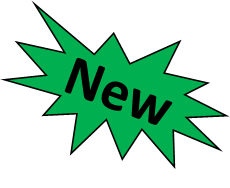 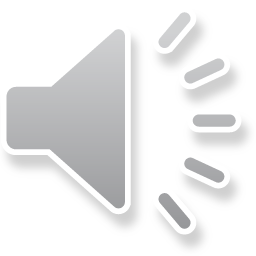 Revisions:
Compose larger plane figures by combining two or three simple plane figures (triangles, squares, and/or rectangles)
[Speaker Notes: Also new to SOL1.MG.2 is that students will be composing larger plane figures by combining two or three simple plane figures (limited to triangles, squares and/or rectangles.)]
Probability and Statistics
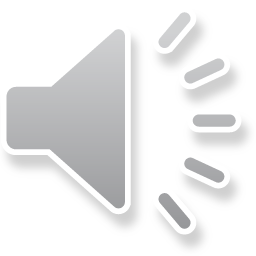 [Speaker Notes: We will now take a look at the Probability and Statistics strand.]
Standard 1.12 (2016) - Standard 1.PS.1 (2023) - 1 of 2
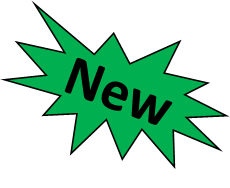 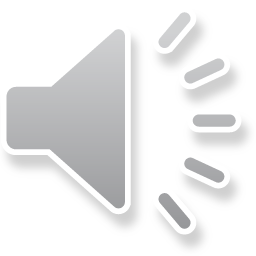 Revisions:
Pose questions that require the collection of data
Determine the data needed to answer a posed question
Limitations on data points collected by students increased from 16 to 25
[Speaker Notes: SOL1.12 has become SOL1.PS.1.  Notice, that SOL1.13 sorting and classifying is now included in the statistics standard moving forward; sorting and classifying are often a part of collecting and organizing data.

New to all grade levels in the 2023 Standards Revisions is the application of the data cycle. The focus in Grade 1 remains on object graphs, picture graphs, and tables.  As a part of the data cycle, students will pose questions, collect or acquire data, organize and represent data, analyze the data, and communicate the results.  The number of data points has increased from 16 to 25 to accommodate realistic data collection in Grade 1, which may include surveying an entire class of students.  Students will also determine what data is needed to answer a posed question.

Additional content is included on the next slide.]
Standard 1.12 (2016) - Standard 1.PS.1 (2023) - 2 of 2
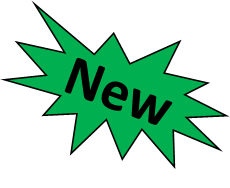 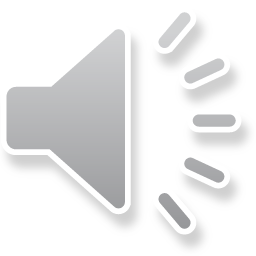 Revisions:
Additional data analysis knowledge and skills representing the data cycle have been included
Collect data points increased from 16 to 25
[Speaker Notes: A new expectation in SOL 1.PS.1g  includes analyzing data and communicating results by asking and answering questions about data represented in object graphs, picture graphs, and tables as well as drawing conclusions about the data and making predictions based on the data.]
Patterns, Functions & Algebra
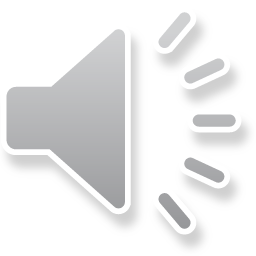 [Speaker Notes: Let’s take a look at the Patterns, Functions and Algebra strand.]
Standard 1.13 (2016) - Standard 1.PS.1 (2023)
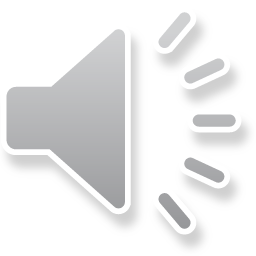 Revisions:
Sort and classify concrete objects has been moved to 1.PS.1
[Speaker Notes: As noted in prior slides, the content of SOL1.13 sort and classify concrete objects has been moved to 1.PS.1.]
Standard 1.14 (2016) - Standard 1.PFA.1 (2023)
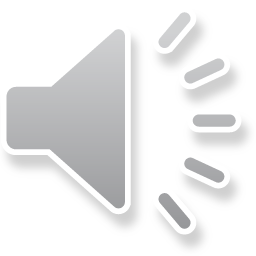 Revisions:
Growing patterns are now referred to as increasing patterns
[Speaker Notes: The content of SOL 1.14 is now included in 1.PFA.1. There are no significant changes to this content; the term growing patterns is now referred to as increasing patterns. First graders will only be working with repeating patterns or patterns that increase. An example of an increasing pattern might be 1, 3, 5, 7 etc.]
Standard 1.15 (2016) - Standard 1.CE.1 (2023)
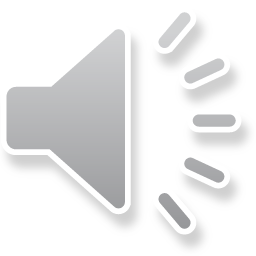 Revisions:
Write an equation that could be used to represent the solution to an oral, written, or picture problem
[Speaker Notes: SOL 1.15 developing understanding of the addition and subtraction symbols, and the equal symbol (=) as a balance representing equivalent relationships between expressions has been moved to the content standard focusing on solving problems SOL 1.CE.1.  Using concrete materials to model, identify and justify when two expressions are not equal has also been moved to 1.CE.1j.   Lastly, new expectations for students in Grade 1 includes writing an equation that could be used to represent a solution to an oral, written, or picture problem.]
Questions?
Contact the 
Virginia Department of Education’s Mathematics Team at vdoe.mathematics@doe.virginia.gov
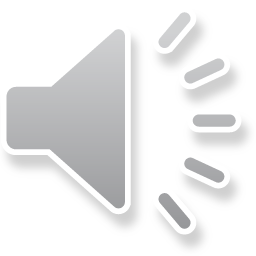 [Speaker Notes: This concludes the presentation on the 2023 Grade 1 Mathematics Standards of Learning revisions.  It may be helpful to refer back to this presentation as you are using the Overview of Revisions document to plan for instruction. Should you have any questions, feel free to contact the Virginia Department of Education's Mathematics Team at the email address shown on the screen.]